5. Uskontojen mediajulkisuus Suomessa
Ydinsisällöt
Uskontojen näkyvyys mediassa
Uskontojen käsittelytavat mediassa vaihtelevat uskonnon yhteiskunnallisen aseman mukaan.
Valtauskontoja kuvataan yleensä mediassa myönteisesti.
Suomessa evankelis-luterilainen ja ortodoksinen kirkko saavat usein myönteistä huomiota.
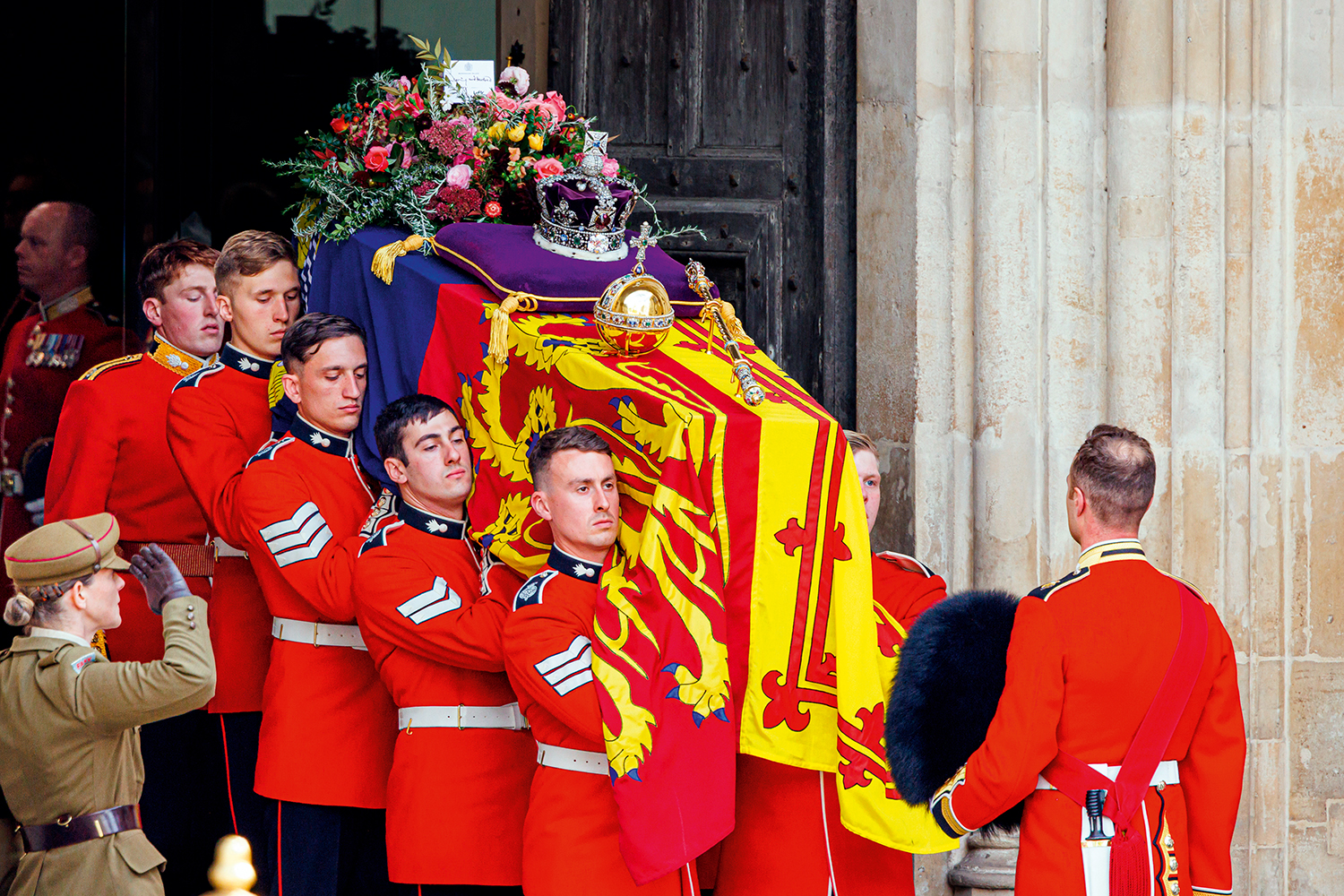 5. Uskontojen mediajulkisuus Suomessa
2
Evankelis-luterilainen kirkko suomalaisessa mediassa
Suomessa luterilainen kirkko on esillä luonnollisena osana yhteiskuntaa. 
Papit kirjoittavat lehtiin kolumneja ja toimivat asiantuntijoina eettisissä kysymyksissä.
Jumalanpalveluksia televisioidaan.
Kuitenkin myös evankelis-luterilainen kirkko saa enemmän huomiota konfliktien kuin kirkon normaalin toiminnan yhteydessä.
5. Uskontojen mediajulkisuus Suomessa
3
Ortodoksinen kirkko suomalaisessa mediassa
Ortodoksinen kirkko on suomalaisessa mediassa esillä luterilaista kirkkoa vähemmän.
Ortodoksinen kirkko näyttäytyy yleensä mediassa konservatiivisena perinteisten arvojen vaalijana.
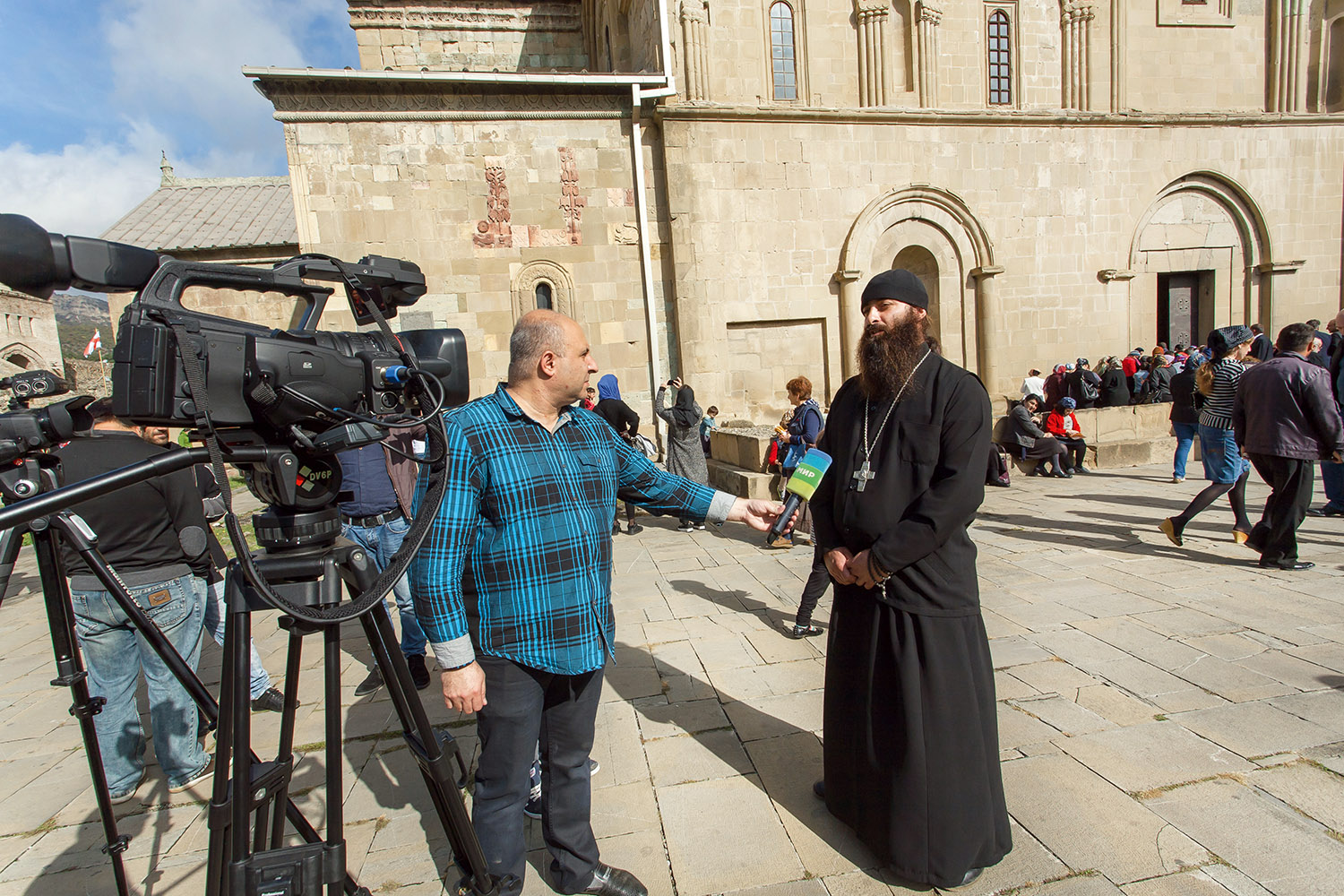 5. Uskontojen mediajulkisuus Suomessa
4
Kristilliset vähemmistöt suomalaisessa mediassa
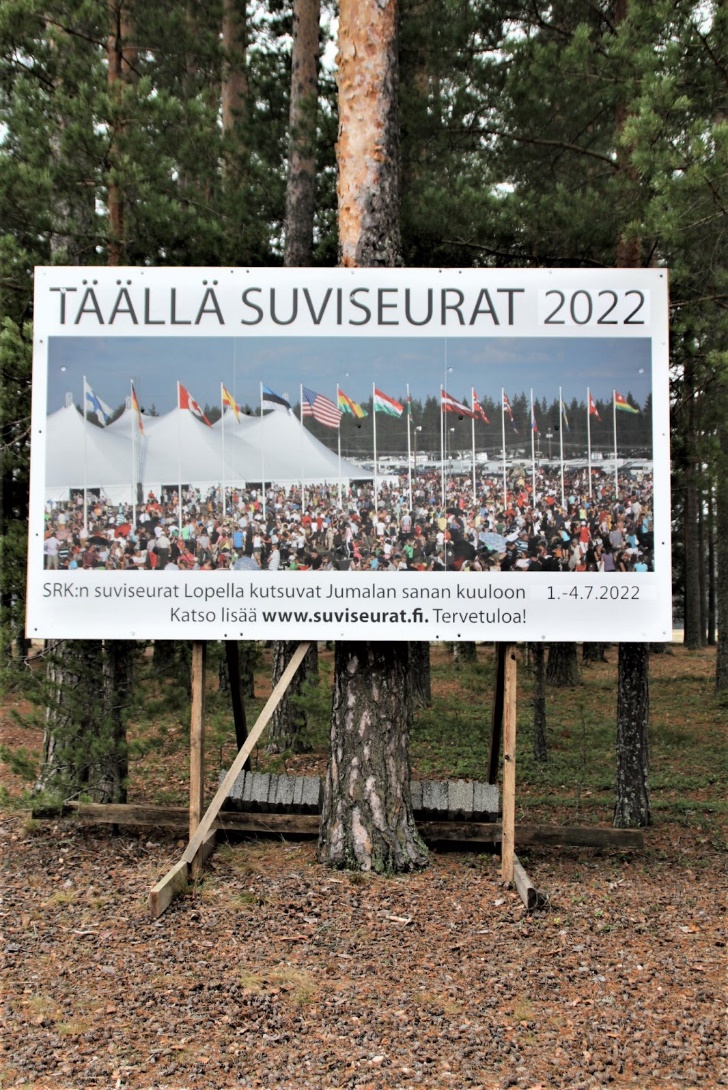 Kristilliset vähemmistöt esitetään usein konservatiivisina ja muun yhteiskunnan arvoista poikkeavina.
Herätysliikkeiden johtajat esitetään joskus jopa  seuraajiaan manipuloivina ihmisinä.
Luterilaisen kirkon herätysliikkeiden kesätapahtumista, kuten Suviseuroista ja herättäjäjuhlista, uutisoidaan myönteisesti tai neutraalisti.
Kuva: Kuvapalvelu / Suviseurat
5. Uskontojen mediajulkisuus Suomessa
5
Muut uskonnot suomalaisessa mediassa
Islamia käsitellään lähinnä ulkomaan uutisten konfliktien ja uskonnollisten juhlien, kuten ramadanin päätösjuhlan, yhteydessä.
Muita ei-kristillisiä yhteisöjä käsitellään satunnaisesti lähinnä ulkomaan uutisissa.
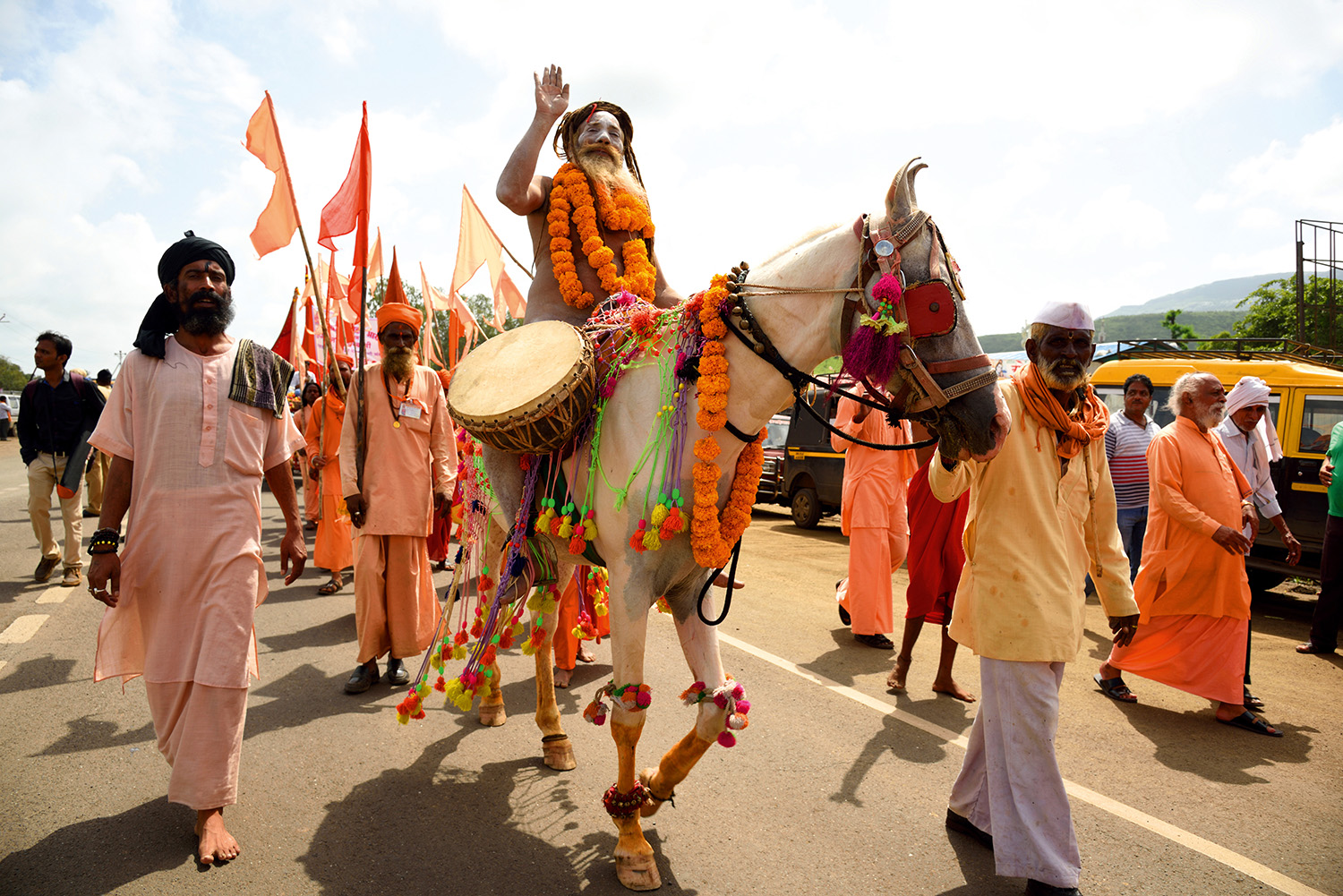 5. Uskontojen mediajulkisuus Suomessa
6
Uususkonnot ja instituutioiden ulkopuolinen uskonnollisuus
Media suhtautuu uususkontoihin yleensä varsin kielteisesti (esimerkiksi käsitykset ryhmiin vastoin tahtoaan liittyneistä uhreista).
Erityisen kielteisesti on suhtauduttu saatananpalvontaan.
Luonnonuskontojen elvyttäminen on kuitenkin joskus myös myönteisen mielenkiinnon kohde.
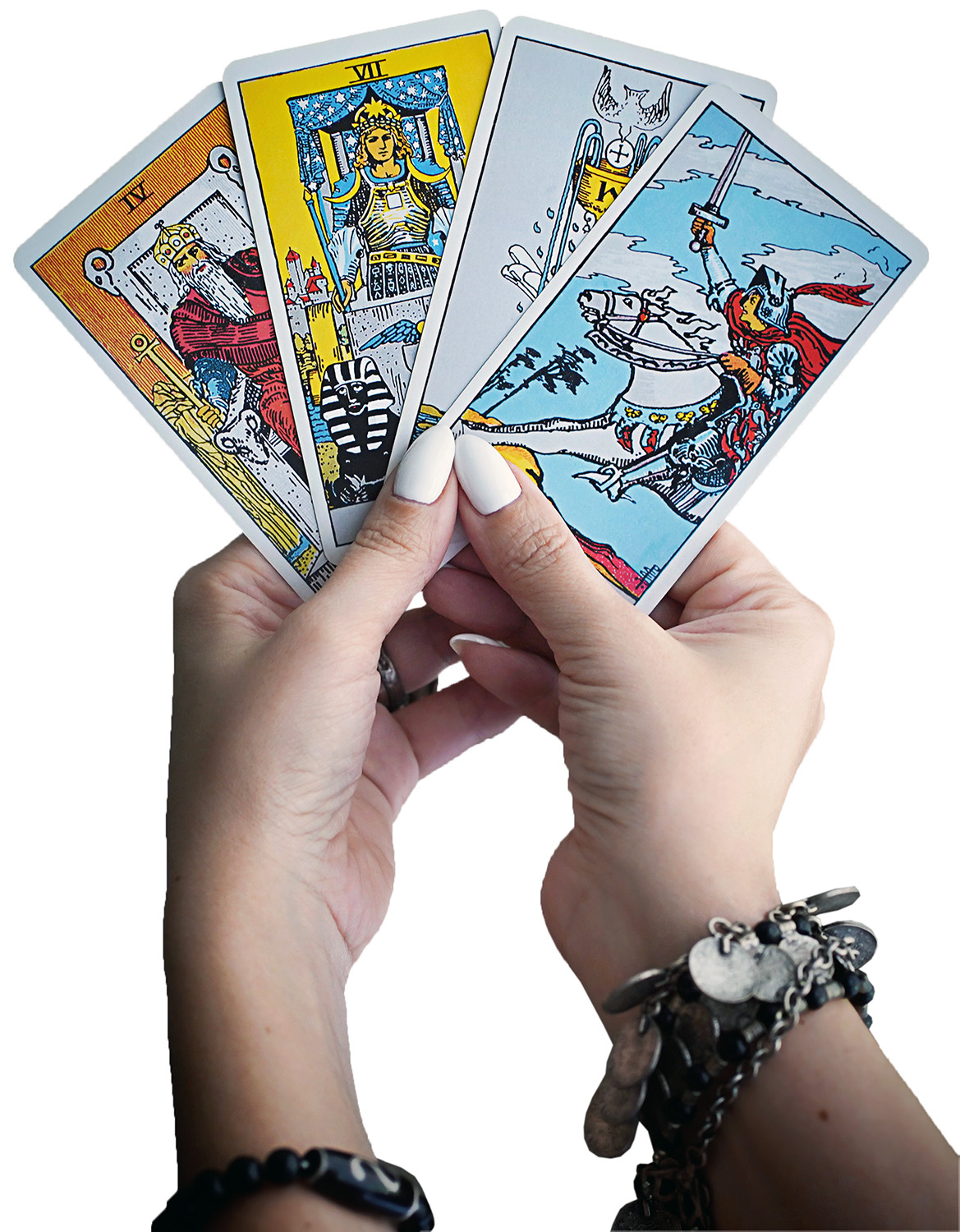 5. Uskontojen mediajulkisuus Suomessa
7
Uskontokritiikki ja uskonnottomien yhdistykset suomalaisessa mediassa
Vaikka media on usein kriittinen uskontoja kohtaan, myös uskontokritiikistä kirjoitetaan usein arvostelevaan sävyyn.
Suomessa uskonnottomien etujärjestöt, kuten Vapaa-ajattelijain Liitto, saavat kuitenkin pieneen kokoonsa nähden paljon medianäkyvyyttä.
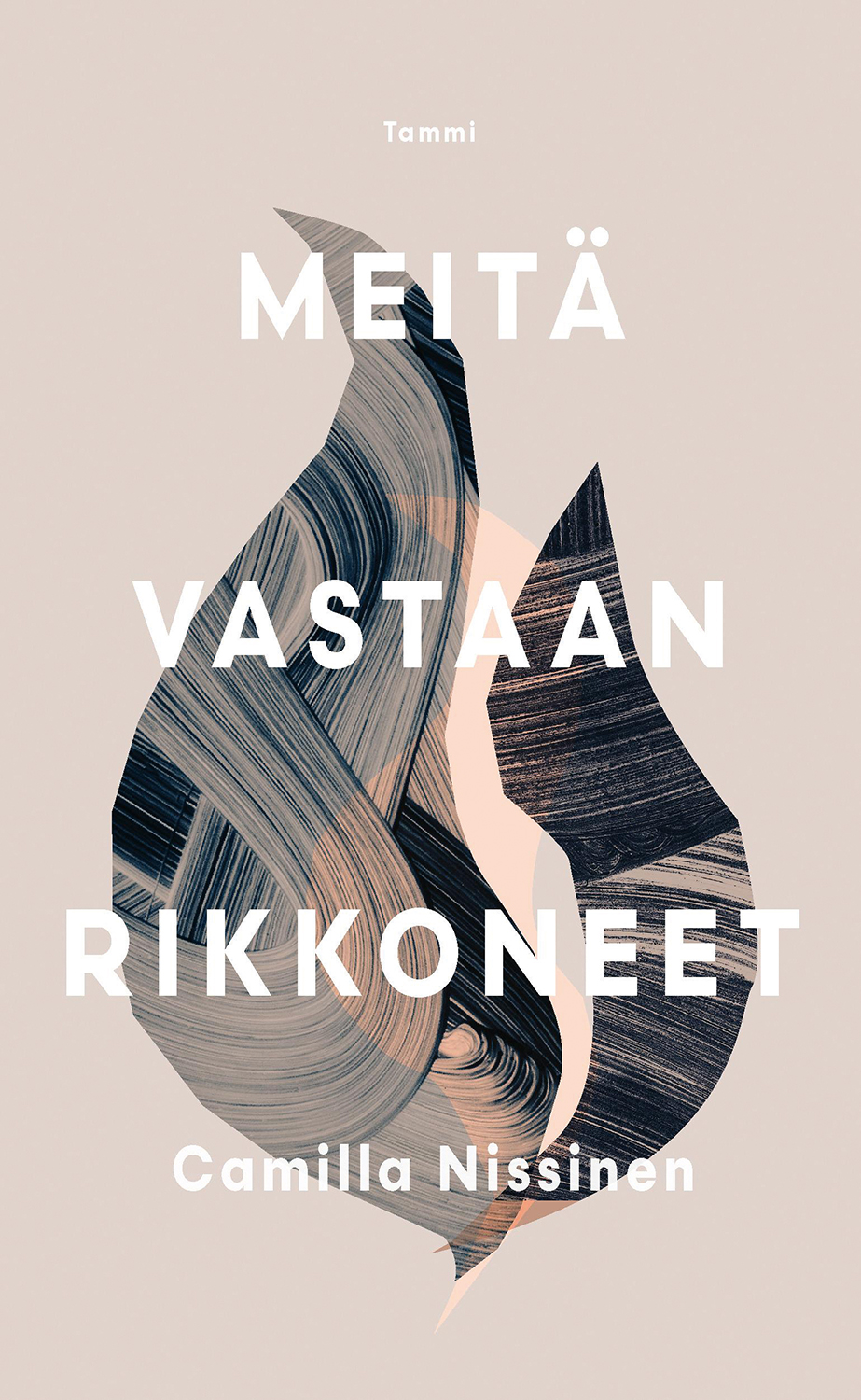 5. Uskontojen mediajulkisuus Suomessa
8